10 Minutes on ...
Haber Process
Complete the table to show the requirements for the Haber Process.
Explain how the yield of the products for the Haber Process can be increased using Le Chatelier’s Principle.
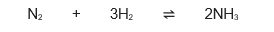 Exam question (use Bullet points):
A temperature of 450°C is used in the reactor.
The reaction of nitrogen with hydrogen is reversible.
The forward reaction is exothermic.
Explain why a temperature of 450°C is the optimum temperature for the Haber process.(2 Marks)  ……………………………………………………………………………………………….
……………………………………………………………………………………………….
……………………………………………………………………………………………….
……………………………………………………………………………………………….
……………………………………………………………………………………………….